2017 Annual Data Report
Volume 1: Chronic Kidney Disease
Chapter 2: Identification and Care of Patients With CKD
Table A. ICD-9-CM and ICD-10-CM codes for Chronic Kidney Disease (CKD) stages (introduced in 2006)
a For analyses in this chapter, CKD stage estimates require at least one occurrence of a stage-specific code, and the last available CKD stage in a given year is used.b In USRDS analyses, patients with ICD-9-CM code 585.6 or ICD-10-CM code N 18.6 & with no ESRD 2728 form or other indication of end-stage renal disease (ESRD) are considered to have code 585.5 or N 18.5.
2
vol 1 Table 2.1 Demographic characteristics of all patients, among Medicare (aged 65+ years) , Optum Clinformatics™ (all ages) and Veterans Affairs (all ages) patients, 2015
Data Source: Special analyses, Medicare 5% sample (aged 65 and older), Optum Clinformatics™ (all ages) and Veterans Affairs (all ages) alive & eligible for all of 2015. Abbreviation: CKD, chronic kidney disease. CVD is defined as presence of any of the following comorbidities: cerebrovascular accident, peripheral vascular disease, atherosclerotic heart disease, heart failure, dysrhythmia or other cardiac comorbidities. - No available data.
3
vol 1 Table 2.2 Prevalence of comorbid conditions by diagnosis codes (CKD, CVD & DM), (a) total & (b) one or more, among Medicare (aged 65+ years) , Optum Clinformatics™ (aged 22-64 years) and Veterans Affairs (aged 22-64 years) patients, 2015
Data Source: Special analyses, Medicare 5% sample (aged 65 and older), Optum Clinformatics™ (aged 22-64) and Veterans Affairs (ages 22-64 years) alive & eligible for all of 2015. Abbreviations: CKD, chronic kidney disease; CVD, cardiovascular disease; DM, diabetes mellitus. CVD is defined as presence of any of the following comorbidities: cerebrovascular accident, peripheral vascular disease, atherosclerotic heart disease, congestive heart failure, dysrhythmia or other cardiac comorbidities. CKD in the VA is defined as anyone with at least one inpatient ICD-9 or ICD-10 diagnosis or two outpatient diagnosis codes in 2015 or eGFR<60 ml/min/1.73m2 based on at least one outpatient serum creatinine available in 2015; eGFR was calculated using the CKD-EPI formula; if more than one value was available, the last one in the year was used. The denominator included everyone with at least one outpatient visit in 2015.
4
vol 1 Table 2.2 Prevalence of comorbid conditions by diagnosis codes (CKD, CVD & DM), (a) total & (b) one or more, among Medicare (aged 65+ years) , Optum Clinformatics™ (aged 22-64 years) and Veterans Affairs (aged 22-64 years) patients, 2015
(b) Combinations of CKD, CVD, or DM diagnoses
Data Source: Special analyses, Medicare 5% sample (aged 65 and older), Optum Clinformatics™ (aged 22-64) and Veterans Affairs (ages 22-64 years) alive & eligible for all of 2015. Abbreviations: CKD, chronic kidney disease; CVD, cardiovascular disease; DM, diabetes mellitus. CVD is defined as presence of any of the following comorbidities: cerebrovascular accident, peripheral vascular disease, atherosclerotic heart disease, congestive heart failure, dysrhythmia or other cardiac comorbidities. CKD in the VA is defined as anyone with at least one inpatient ICD-9 or ICD-10 diagnosis or two outpatient diagnosis codes in 2015 or eGFR<60 ml/min/1.73m2 based on at least one outpatient serum creatinine available in 2015; eGFR was calculated using the CKD-EPI formula; if more than one value was available, the last one in the year was used. The denominator included everyone with at least one outpatient visit in 2015.
5
vol 1 Table 2.3 Percent of patients with CKD by demographic characteristics, among individuals aged 65+ years in NHANES (2011-2015), Optum ClinformaticsTM (2015), Medicare 5% sample (2015) and Veterans Affairs (2015) datasets
Data Source: Special analyses, Medicare 5% sample aged 65 and older alive & eligible for all of 2015. NHANES 2011-2015 participants aged 65 and older, and VA aged 65 and older alive & eligible for all of 2015. CKD in the VA is defined as anyone with at least one inpatient ICD-9 or ICD-10 diagnosis or two outpatient diagnosis codes in 2015 or eGFR<60 ml/min/1.73m2 based on at least one outpatient serum creatinine available in 2015; eGFR was calculated using the CKD-EPI formula; if more than one value was available, the last one in the year was used. The denominator included everyone with at least one outpatient visit in 2015. Abbreviations: CKD, chronic kidney disease; VA, Veterans Affairs. - No available data
6
vol 1 Table 2.4 Prevalence of CKD, by demographic characteristics and comorbidities, among Medicare 5% sample (aged 65+ years), Optum Clinformatics™ (all ages) and Veterans Affairs (all ages) patients overall, and with diabetes mellitus or hypertension, 2015
Data Source: Special analyses, Medicare 5% sample (aged 65 and older), Optum Clinformatics™ data (all ages) and the Veterans Affairs data (all ages) alive & eligible for all of 2015. Abbreviation: CKD, chronic kidney disease. CKD in the VA is defined as anyone with at least one inpatient ICD-9 or ICD-10 diagnosis or two outpatient diagnosis codes in 2015 or eGFR<60 ml/min/1.73m2 based on at least one outpatient serum creatinine available in 2015; eGFR was calculated using the CKD-EPI formula; if more than one value was available, the last one in the year was used. The denominator included everyone with at least one outpatient visit in 2015. - No available data.-- data suppressed
7
vol 1 Figure 2.1 Prevalence of CKD among Medicare 5% sample (aged 65+ years) and Optum Clinformatics™ (all ages) patients, 2015
(a) Medicare 5%
Data Source: Special analyses, Medicare 5% sample (aged 65 and older) and Optum Clinformatics™ data (all ages) alive & eligible for all of 2015.
8
vol 1 Figure 2.1 Prevalence of CKD among Medicare 5% sample (aged 65+ years) and Optum Clinformatics™ (all ages) patients, 2015
(b) Optum Clinformatics™
Data Source: Special analyses, Medicare 5% sample (aged 65 and older) and Optum Clinformatics™ data (all ages) alive & eligible for all of 2015.
9
vol 1 Figure 2.2 Trends in prevalence of recognized CKD, overall and by CKD stage, among Medicare patients (aged 65+ years), 2000-2015
Data Source: Special analyses, Medicare 5% sample. Known CKD stages presented as bars; curve showing “All codes” includes known CKD stages (ICD-9 codes 585.1-585.5 or ICD-10 codes N18.1-N18.5) and the CKD-stage unspecified codes (ICD-9 code 585.9, ICD-10 code N18.9 and remaining non-stage specific CKD codes). For years 2000-2015, ICD-9 codes are used to identify CKD; additionally, starting October 1, 2015, ICD-10 codes are used to identify CKD. Note: In previous years, this graph reported 585.9 codes as a component of the stacked bars. Abbreviation: CKD, chronic kidney disease.
10
vol 1 Table 2.5 Change in CKD status from 2010 to 2015, among Medicare patients (aged 65+ years) alive and without ESRD in 2010
Data Source: Special analyses, Medicare 5% sample. Patients alive & eligible for all of 2009. Death and ESRD status were examined yearly between 2010-2015, and were carried forward if present. Among patients without death or ESRD by 2015, the last CKD diagnosis claim was used; if not available, then the last CKD diagnosis claim from 2014 was used. Lost to follow-up represents the patients who were not enrolled in Medicare Part A and Part B in 2014 or 2015. Abbreviations: CKD, chronic kidney disease; ESRD, end-stage renal disease
11
vol 1 Figure 2.3 Trends in percent of patients with testing of urine albumin (a) in Medicare 5% sample (aged 65+ years) & (b) Optum Clinformatics™ (aged 22-64 years) patients without a diagnosis of CKD, by year from 2005 to 2015
(a) Medicare 5%
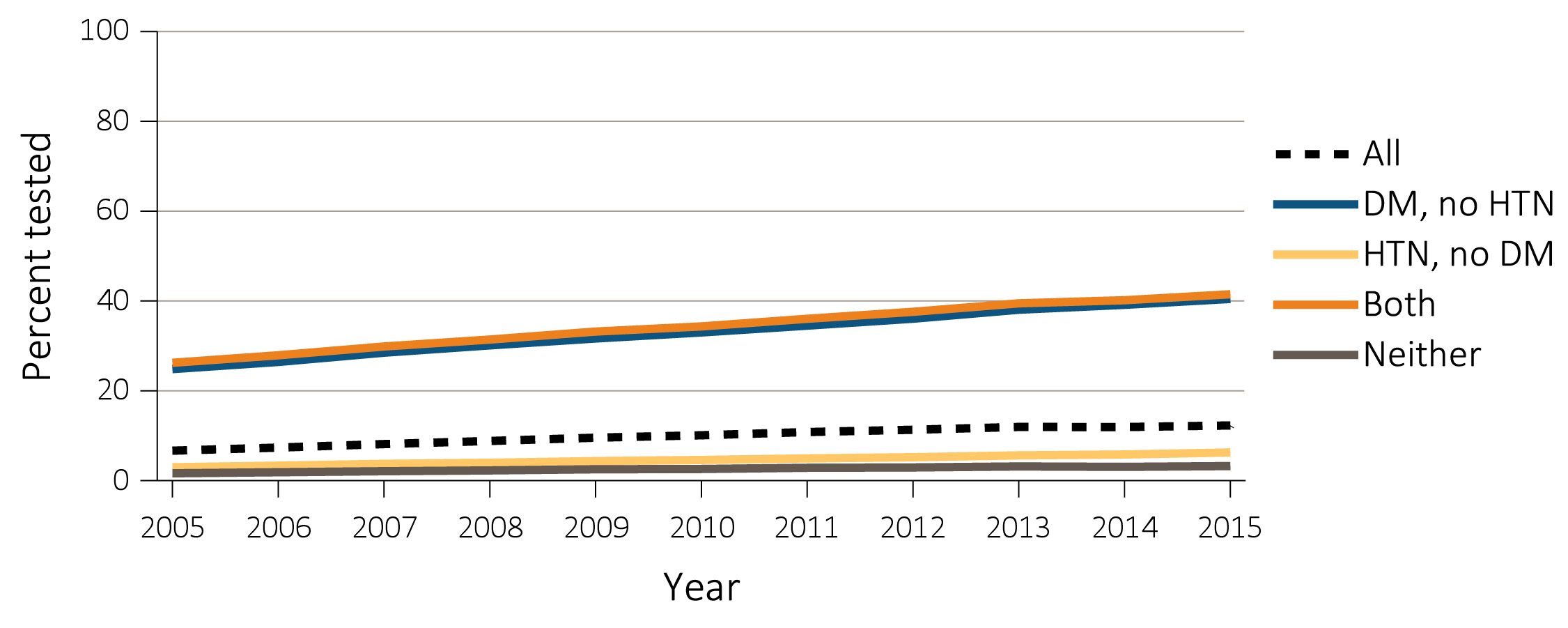 Data Source: Special analyses, Medicare 5% sample aged 65 and older with Part A & B coverage in the prior year and Optum Clinformatics™ patients aged 22-64 years. Tests tracked during each year. Abbreviations: CKD, chronic kidney disease; DM, diabetes mellitus; HTN, hypertension.
12
vol 1 Figure 2.3 Trends in percent of patients with testing of urine albumin (a) in Medicare 5% sample (aged 65+ years) & (b) Optum Clinformatics™ (aged 22-64 years) patients without a diagnosis of CKD, by year from 2005 to 2015
(b) Optum Clinformatics™
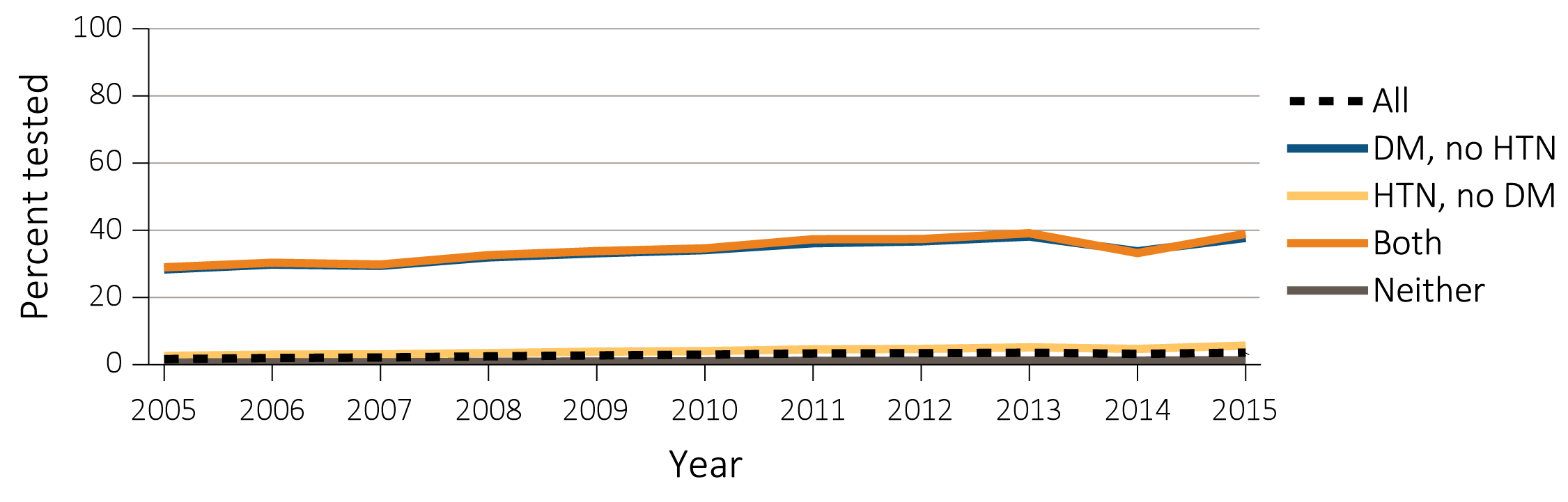 Data Source: Special analyses, Medicare 5% sample aged 65 and older with Part A & B coverage in the prior year and Optum Clinformatics™ patients aged 22-64 years. Tests tracked during each year. Abbreviations: CKD, chronic kidney disease; DM, diabetes mellitus; HTN, hypertension.
13
vol 1 Figure 2.4 Trends in percent of patients with testing of urine albumin in (a) Medicare 5% (aged 65+ years) & (b) Optum Clinformatics™ (aged 22-64 years) patients with a diagnosis of CKD, by year from 2005-2015
(a) Medicare 5%
Data Source: Special analyses, Medicare 5% sample (aged 65 and older) with Part A & B coverage in the prior year and Optum Clinformatics™ population (aged 22-64 years). Tests tracked during each year. Abbreviations: CKD, chronic kidney disease; DM, diabetes mellitus; HTN, hypertension.
14
vol 1 Figure 2.4 Trends in percent of patients with testing of urine albumin in (a) Medicare 5% (aged 65+ years) & (b) Optum Clinformatics™ (aged 22-64 years) patients with a diagnosis of CKD, by year from 2005-2015
(b) Optum Clinformatics™
Data Source: Special analyses, Medicare 5% sample (aged 65 and older) with Part A & B coverage in the prior year and Optum Clinformatics™ population (aged 22-64 years). Tests tracked during each year. Abbreviations: CKD, chronic kidney disease; DM, diabetes mellitus; HTN, hypertension.
15
vol 1 Table 2.6 Percent of patients with a physician visit in 2015 after a CKD diagnosis in 2014, among Medicare 5% patients (aged 65+ years)
Data Source: Special analyses, Medicare 5 sample aged 65 and older alive & eligible for all of 2014. CKD diagnosis is at date of first CKD claim in 2014; claims for physician visits were searched during the 12 months following that date. ICD-9 CKD diagnosis code of 585.4 or higher represents CKD Stages 4-5. Abbreviation: CKD, chronic kidney disease.
16
vol 1 Figure 2.5 Percent of CKD patients in 2014 with physician visit (nephrologist, primary care provider, both, and neither), with laboratory testing in the following year (2015), by comorbidity
Data Source: Special analyses, Medicare 5% sample aged 65 and older alive & eligible for all of 2015, with a CKD diagnosis claim based on ICD-9 diagnostic codes and a physician visit in 2014. Patient visits with both PCP and nephrologists are classified as nephrologist. Abbreviations: CKD, chronic kidney disease; DM, diabetes mellitus; HTN, hypertension; PCP, primary care physician.
17